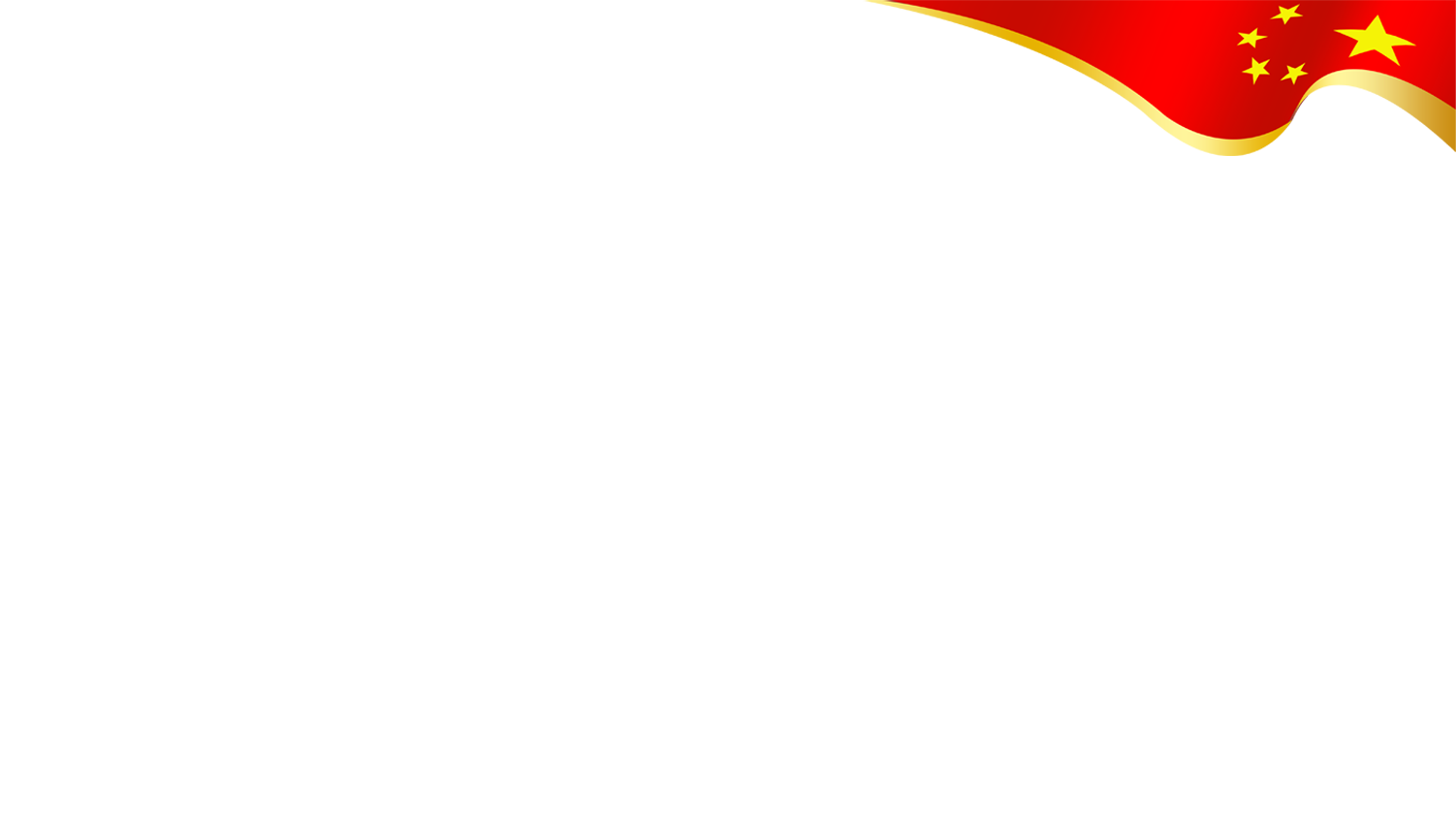 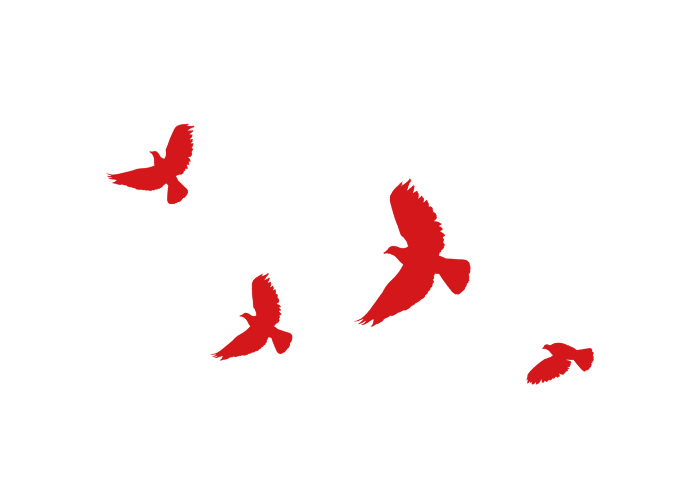 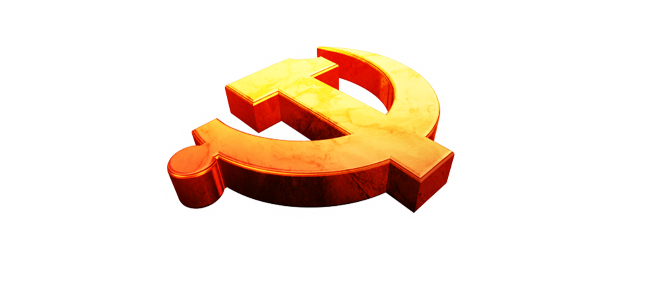 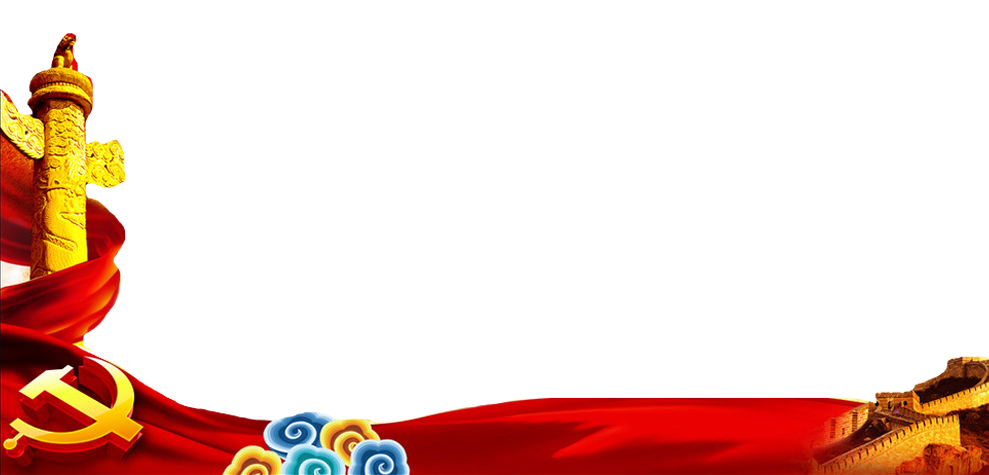 聚焦对靶  精准出招
打赢集中整治形式主义、官僚主义歼灭战
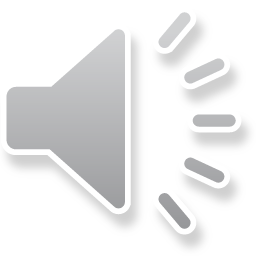 授课人：XXX
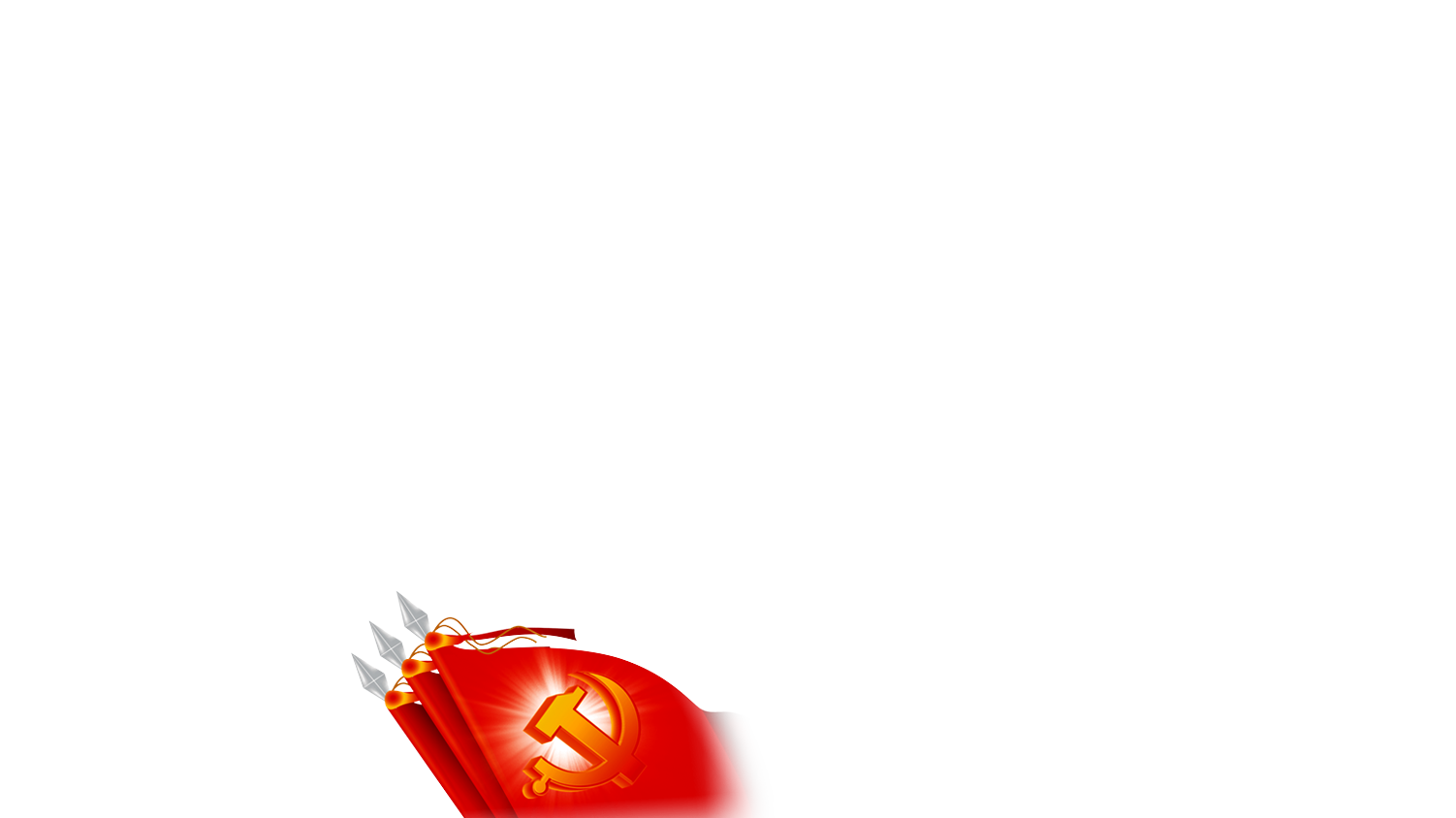 序言
Preface
近日，中纪委办公厅印发了《关于贯彻落实习近平总书记指示精神集中整治形式主义、官僚主义的工作意见》（以下简称《工作意见》），全面启动了集中整治形式主义、官僚主义工作，再次表明了党中央坚定不移全面从严治党、持之以恒正风肃纪的鲜明态度和坚定决心。与以往有所不同的是，这次集中整治冲着“形式主义、官僚主义”去，靶向更加明确，是站在新的起点上对作风建设作出的再动员、再部署、再深化。
01、
我们党历来反对形式主义、官僚主义
目
02、
形式主义、官僚主义禁而不绝的根源
录
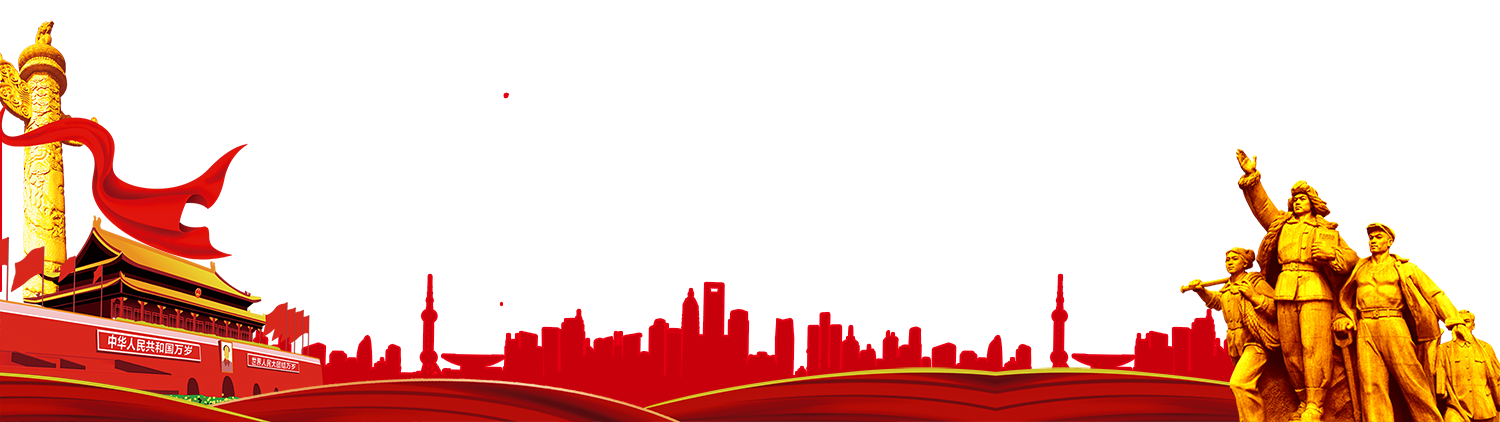 03、
集中整治形式主义、官僚主义的重点
04、
如何集中整治形式主义、官僚主义
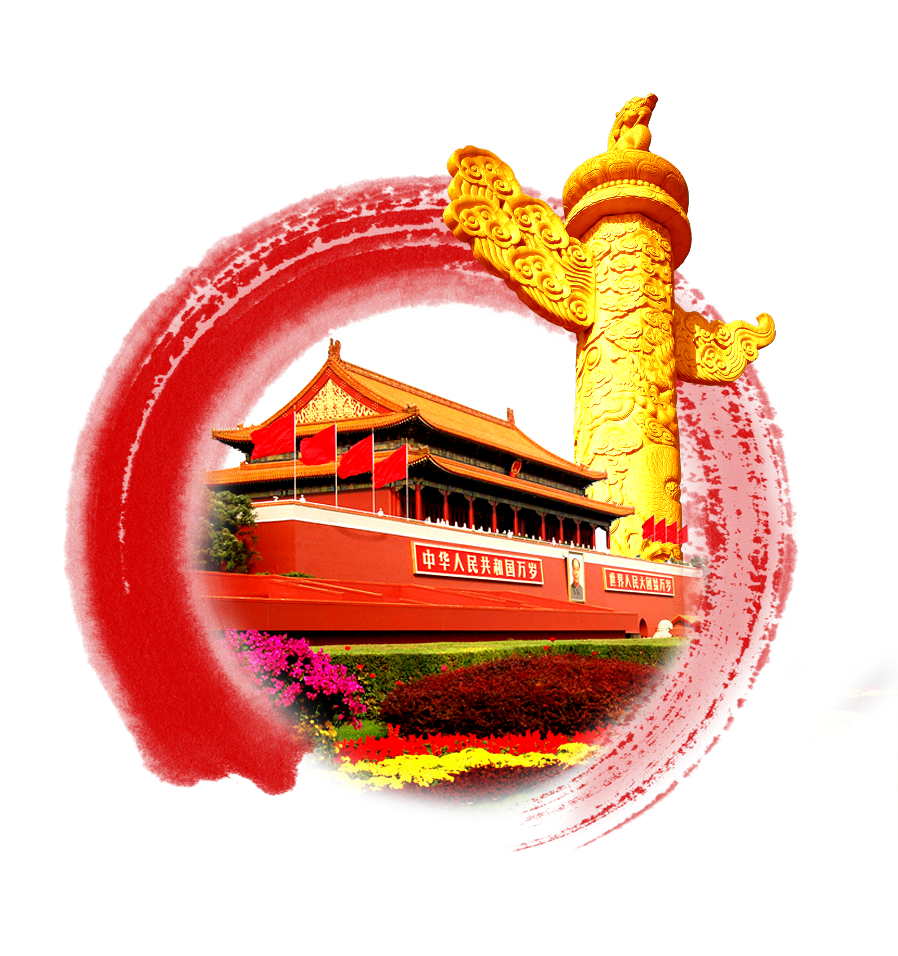 第一章
我们党历来反对形式主义、官僚主义
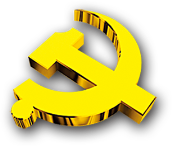 一、我们党历来反对形式主义、官僚主义Clearly define the duties and obligations of joining the party
毛泽东
1
“官僚主义的领导方式，是任何革命工作所不应有的，经济建设工作同样来不得官僚主义。要把官僚主义这个极坏的家伙抛到粪缸里去，因为没有一个同志喜欢它。”
邓小平
2
“你们起草的招生文件写得很难懂，太繁琐。关于招生的条件，我改了一下。政审，主要看本人的政治表现。政治历史清楚，热爱社会主义，热爱劳动，遵守纪律，决心为革命学习，有这几条，就可以了。总之，招生主要抓两条：第一是本人表现好，第二是择优录取。”
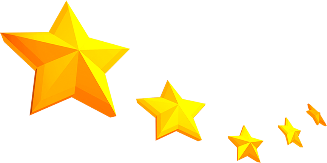 一、我们党历来反对形式主义、官僚主义Clearly define the duties and obligations of joining the party
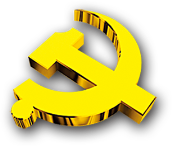 习近平
3
“各级领导干部要带头转变作风，身体力行，以上率下，形成‘头雁效应’。”
      党的十八大以来，习近平针对反对形式主义和官僚主义，多次强调“空谈误国，实干兴邦”“踏石留印，抓铁有痕”“刮骨疗毒，壮士断腕”“善始善终，善作善成”。
      去年，习近平总书记关于反对形式主义、官僚主义的重要批示，更是一针见血，切中时弊，对进一步加强作风建设提出了新要求，充分表明中央持之以恒、正风肃纪、驰而不息纠正“四风”的坚定决心。
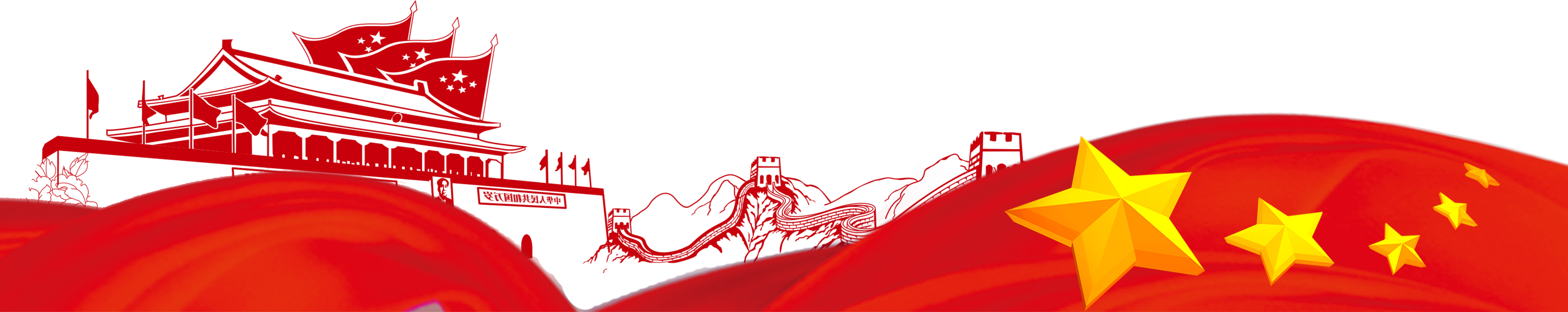 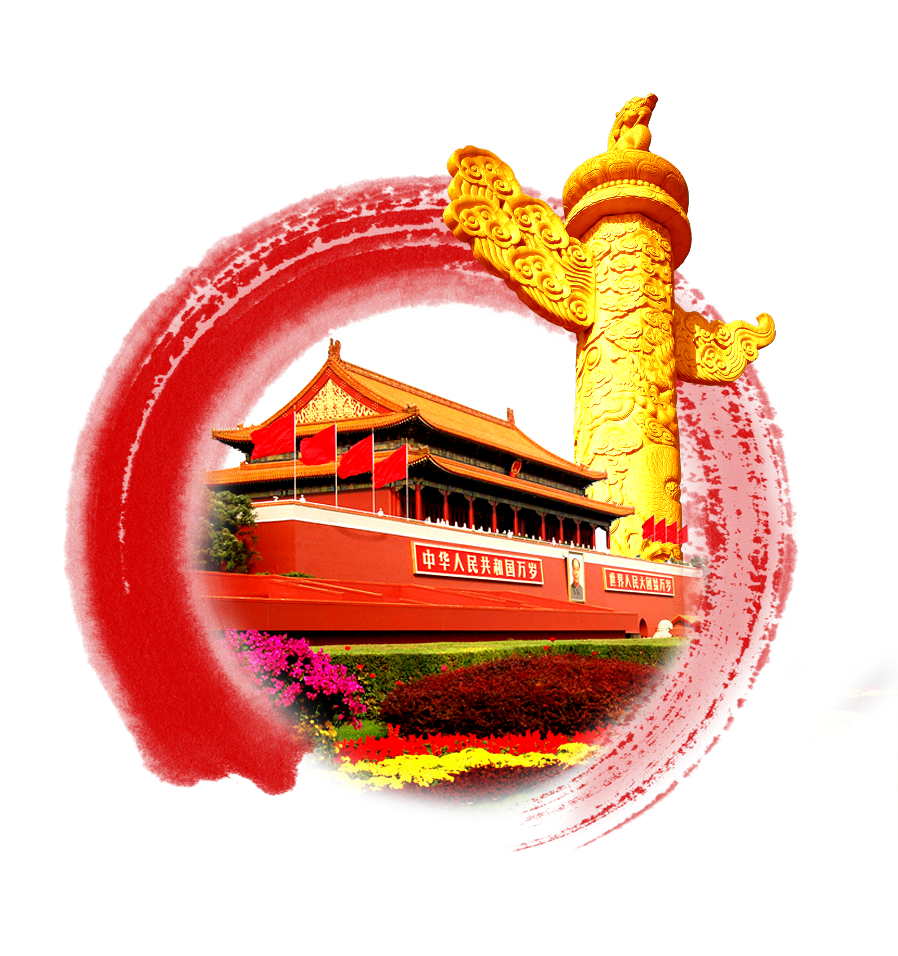 第二章
形式主义、官僚主义禁而不绝的根源
二、形式主义、官僚主义禁而不绝的根源Basic policy for developing party members' process
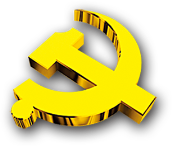 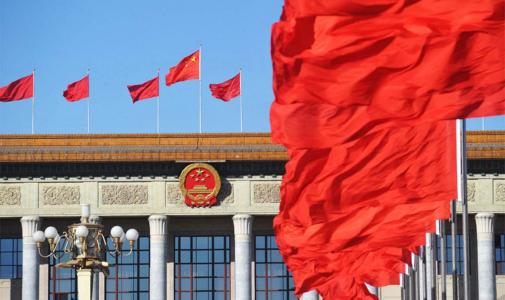 （一）政绩观扭曲导致脱离实际胡乱作为
“2011年至2014年间，辽宁所辖市县经济数据弄虚作假严重，这与部分领导干部为出政绩挖空心思‘粉饰’太平有很大的关系，所谓‘数字出官’‘官出数字’”， 2017年全国两会期间，辽宁代表团一位代表痛斥不正之风危害时这样说。当政绩观发生扭曲，做工作不是为了让群众满意，而是为了让领导注意，“荒山刷绿漆”、“围挡遮危房”、重大活动“群众不够干部凑”、给贫困老人送跑步机等“奇葩”现象便会恣意生长。
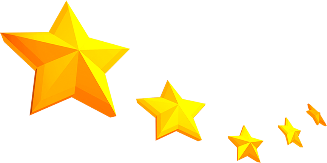 二、形式主义、官僚主义禁而不绝的根源Basic policy for developing party members' process
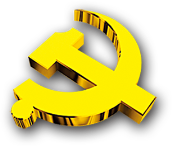 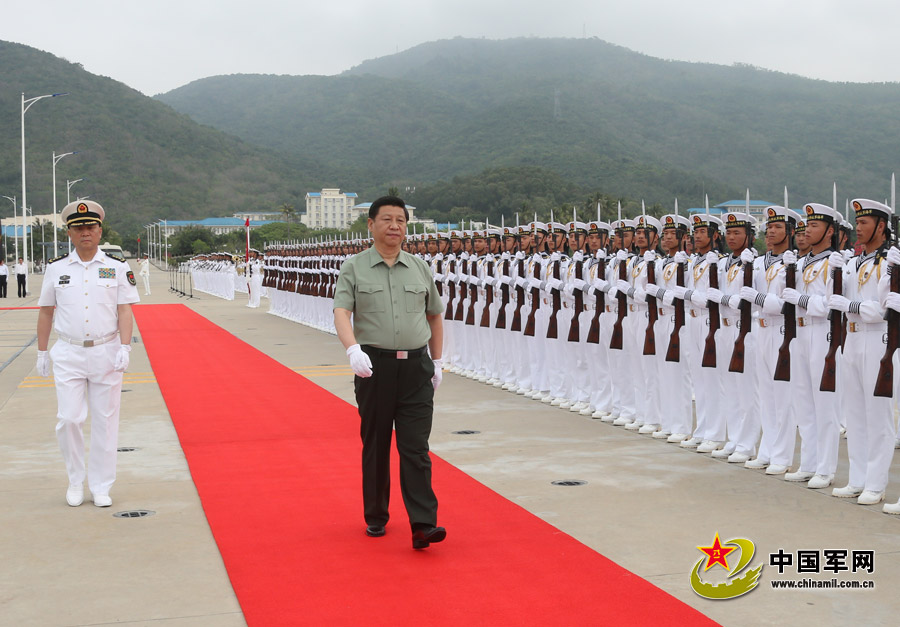 （二）缺乏担当、本领恐慌导致懒政怠政
形式主义、官僚主义的产生，与一些党员干部懒政怠政密不可分。不分缘由的“一禁了之”，不管实际的“搞一刀切”，不问是非的“各打三十大板”，等等，都属于此类。
       党的十九大报告指出，“历史只会眷顾坚定者、奋进者、搏击者，而不会等待犹豫者、懈怠者、畏难者”，强调“既要政治过硬，也要本领高强”，要求增强学习本领、政治领导本领、改革创新本领、狠抓落实本领等“八大本领”，认真贯彻这些要求，才是消除懒政怠政类形式主义的不二法宝。
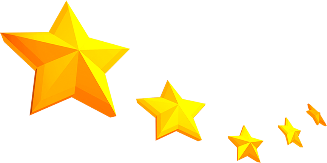 二、形式主义、官僚主义禁而不绝的根源Basic policy for developing party members' process
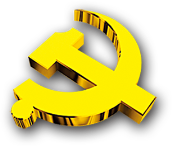 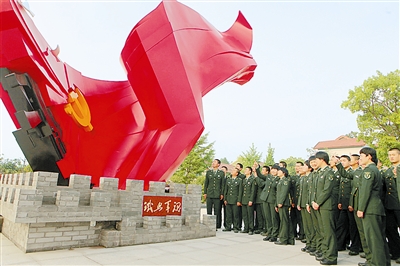 （三）官本位思想影响导致脱离群众高高在上
形式主义、官僚主义积弊甚深，与传统文化糟粕的流毒有着密切关系。
       党员干部是人民的公仆，我们党自成立之日起就把全心全意为人民服务奉为宗旨，旗帜鲜明地把“官本位”思想糟粕扫进了历史的故纸堆。
       只有真正从思想上构筑起抵制“官本位”思想和“面子”文化的堤坝，才能最大限度削减此类形式主义、官僚主义问题存在的土壤和空间。
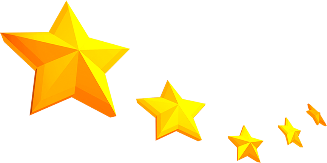 二、形式主义、官僚主义禁而不绝的根源Basic policy for developing party members' process
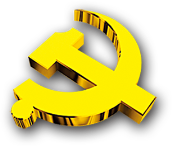 （四）发现难监督难导致心存侥幸少有顾忌
形式主义之所以屡禁不止，还在于形式主义的界线往往不是那么明晰，甄别起来有一定困难，给监督和问责带来一定难度。特别是形式主义者往往又会摆出很多冠冕堂皇的理由，披上各种各样“政治正确”的外衣，具有极强的迷惑性。
       而且，有时候形式主义带来的损失和危害并不直接，这不仅带来监督的滞后，追责也难以及时跟上。由此一些党员干部索性平日采取“睁一只眼闭一只眼”的态度甚至听之任之，监督和处罚都没有动真碰硬，甚至陷入“以形式主义反形式主义”的怪圈之中，客观上纵容和助长了形式主义。
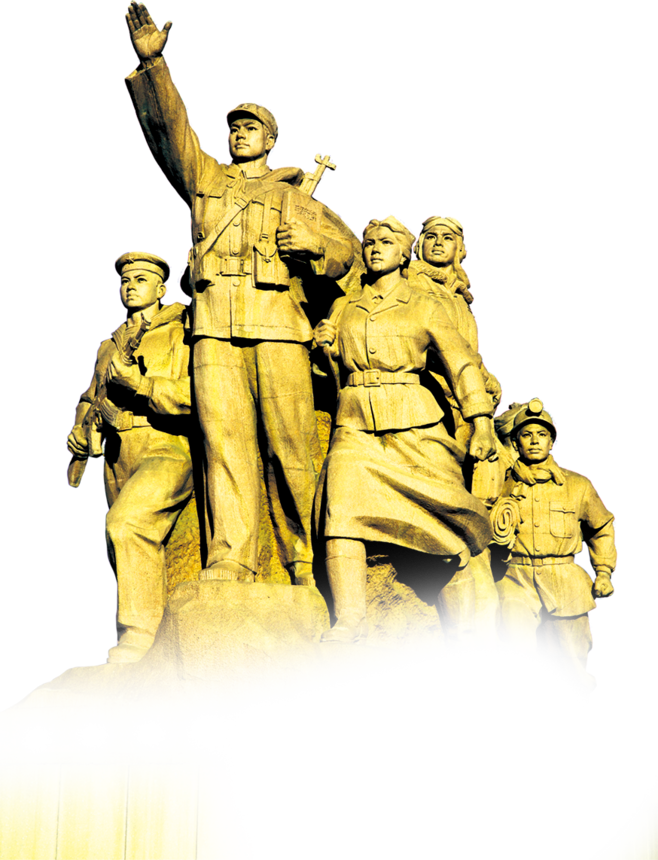 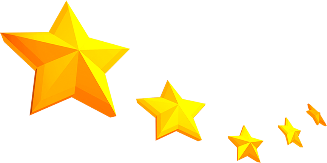 二、形式主义、官僚主义禁而不绝的根源Basic policy for developing party members' process
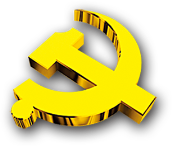 （五）上级罔顾实际，下级应付差事，官僚主义催生形式主义
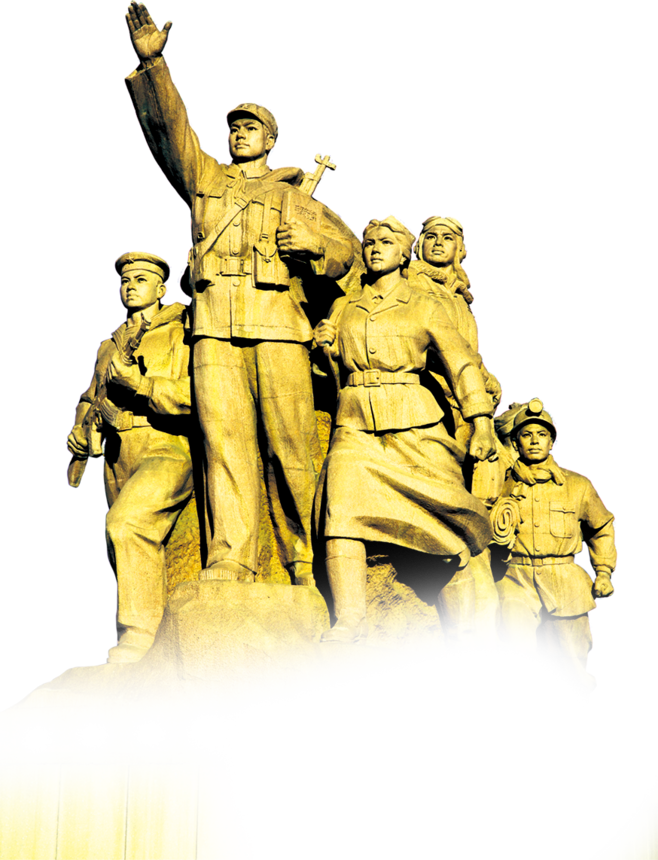 有人说，形式主义的发生，有时是被官僚主义给“逼”出来的，不无道理。有的地方和部门领导干部不调查、不研究，拍脑袋决策，提出的要求、制定的政策脱离实际，在执行时下级只能以形式主义应付。
       党的十九大报告指出，加强作风建设，必须紧紧围绕保持党同人民群众的血肉联系，增强群众观念和群众感情，不断厚植党执政的群众基础。按照十九大部署要求，不断把作风建设往纵深推进，尤其是从源头上校准党员干部的思想航标，让“关键少数”带好头、作表率，解决形式主义、官僚主义问题才最终可期。
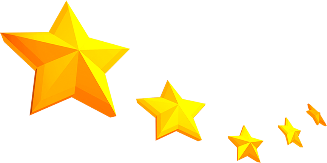 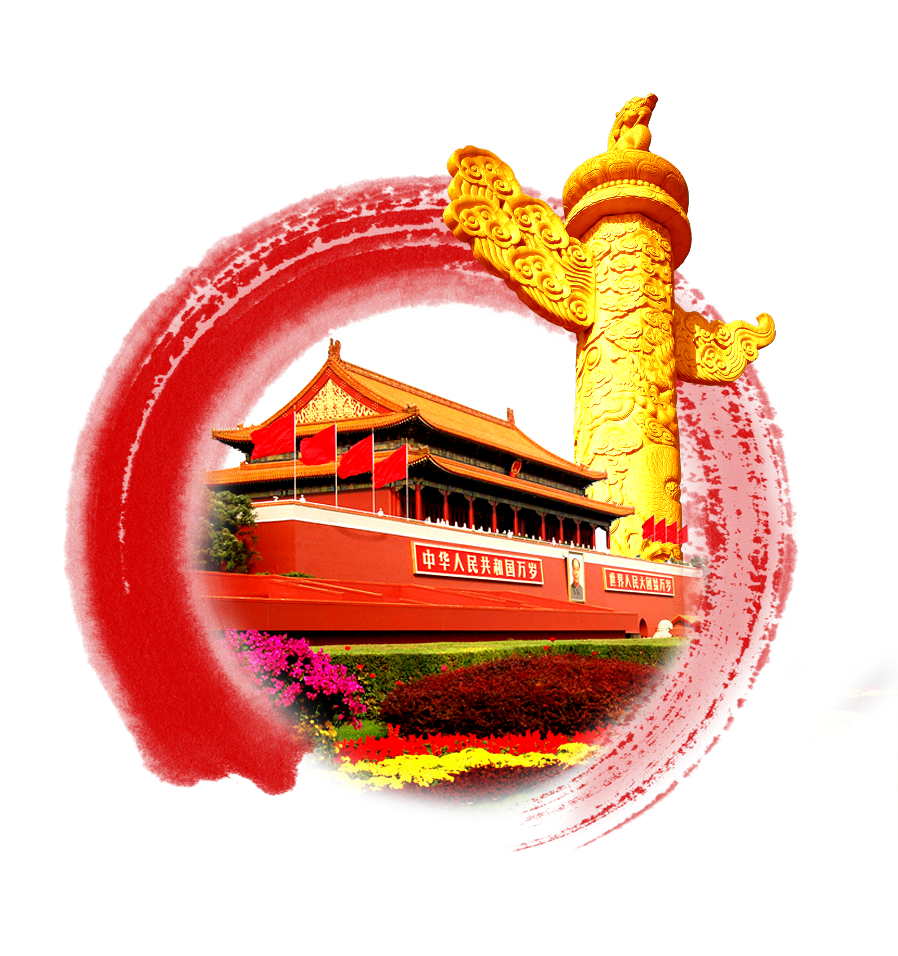 第三章
集中整治形式主义、官僚主义的重点
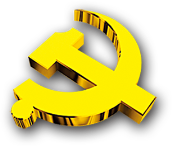 三、集中整治形式主义、官僚主义的重点Process and standard of Party member development
问题1：对中央精神只做面上轰轰烈烈的传达，口号式、机械式的传达，不加消化、囫囵吞枣的传达，上下一般粗的传达。
       问题2：在工作中空喊口号，表态多调门高、行动少落实差，热衷于作秀造势。
       问题3：单纯以会议贯彻会议、以文件落实文件，做表面文章、过度留痕，缺乏实际行动和具体措施。
（一）贯彻落实党的路线方针政策、中央重大决策部署方面，重点整治严重影响党中央权威和集中统一领导、影响中央政令畅通的形式主义、官僚主义的突出问题：
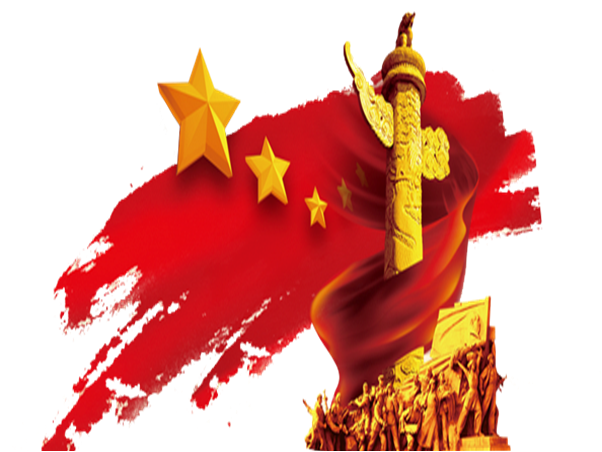 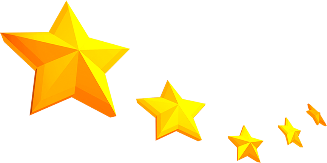 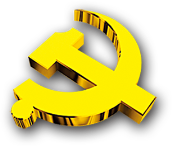 三、集中整治形式主义、官僚主义的重点Process and standard of Party member development
问题4：漠视群众利益和疾苦，对群众反映强烈的问题无动于衷、消极应付，对群众合理诉求推诿扯皮、冷硬横推，对群众态度简单粗暴、颐指气使。
      问题5：便民服务单位和政务服务窗口态度差、办事效率低，政务服务热线、政府网站、政务APP运行“僵尸化”。
      问题6：“新官不理旧事”，言而无信，重招商轻落地、轻服务，影响营商环境。
（二）联系群众、服务群众方面，重点整治群众身边特别是群众反映强烈的形式主义、官僚主义突出问题：
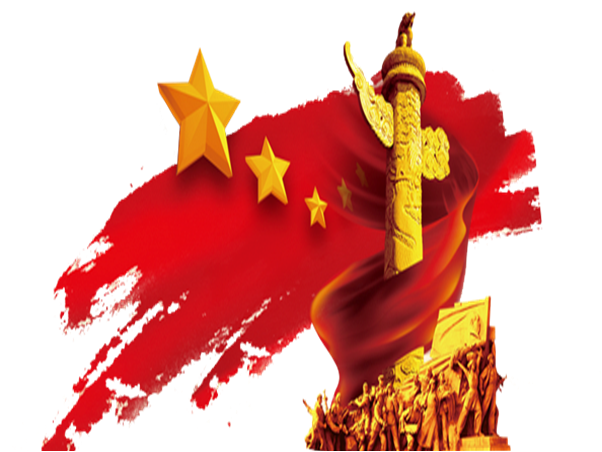 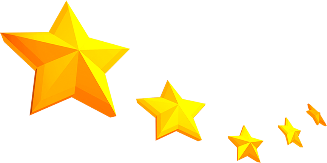 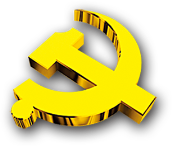 三、集中整治形式主义、官僚主义的重点Process and standard of Party member development
（三）履职尽责、服务经济社会发展方面，重点整治不担当、不作为、慢作为、乱作为、假作为等严重影响改革发展高质量的突出问题：
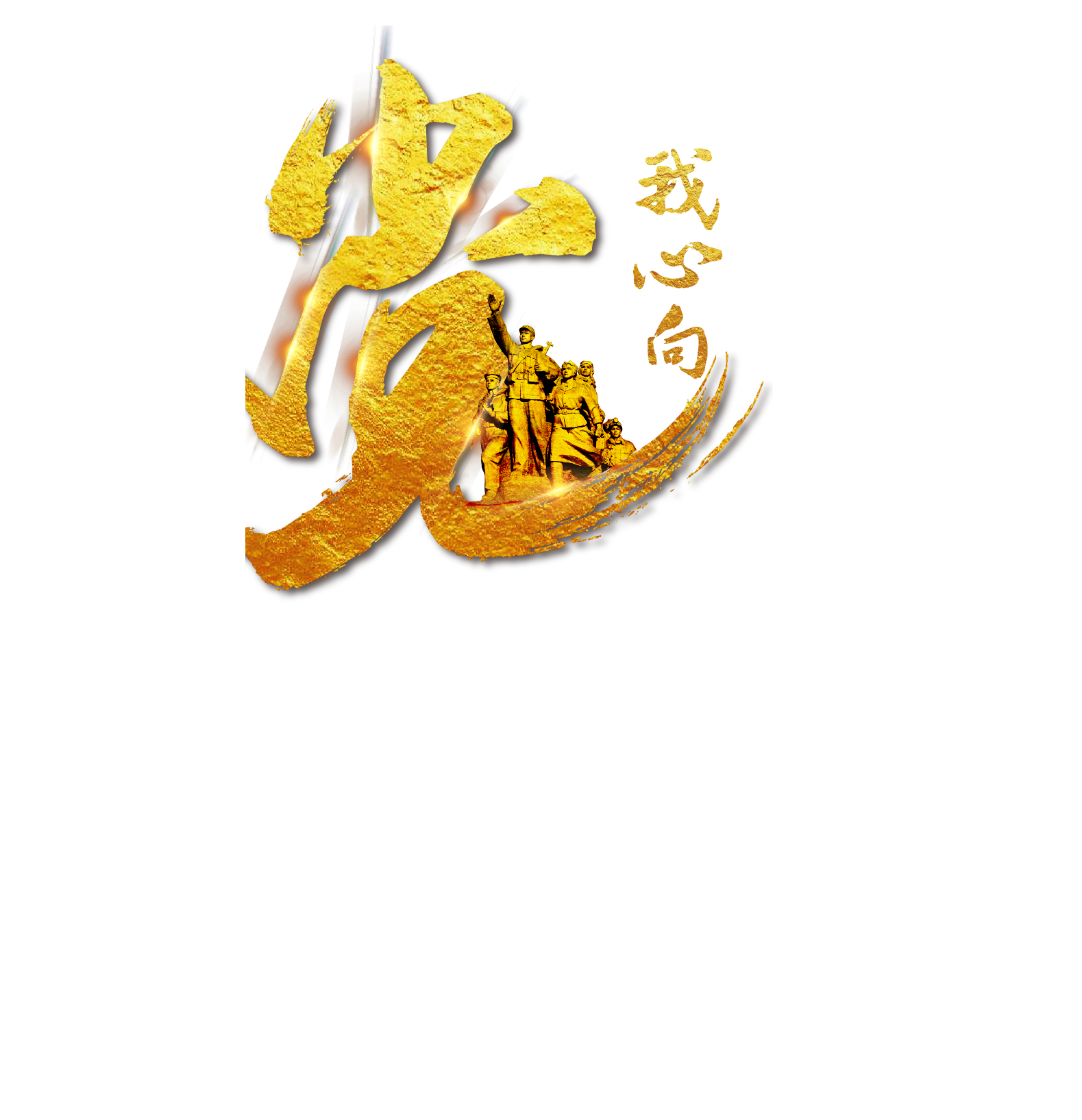 问题7：不顾实际情况、不经科学论证，违反规定程序乱决策、乱拍板、乱作为。
      问题8：弄虚作假，编造假经验、假典型、假数据，瞒报、谎报情况，隐藏、遮掩问题。
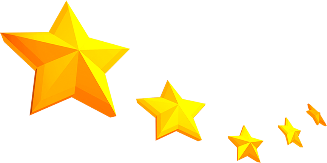 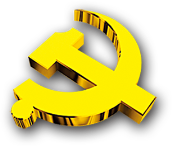 三、集中整治形式主义、官僚主义的重点Process and standard of Party member development
问题9：学风漂浮，理论脱离实际，只为应付场面、应景交差，不尚实干、不求实效。
       问题10：开会不研究真实情况、不解决实际问题，为开会而开会。
       问题11：检查考核过多过滥，多部门重复考核同一事项，考核内容不务实，频次多、表格多、材料多，给基层造成严重负担。
       问题12：调查研究搞形式、走过场、不深入，打造“经典调研线路”，搞走秀式调研，搞层层陪同、超人数陪同。
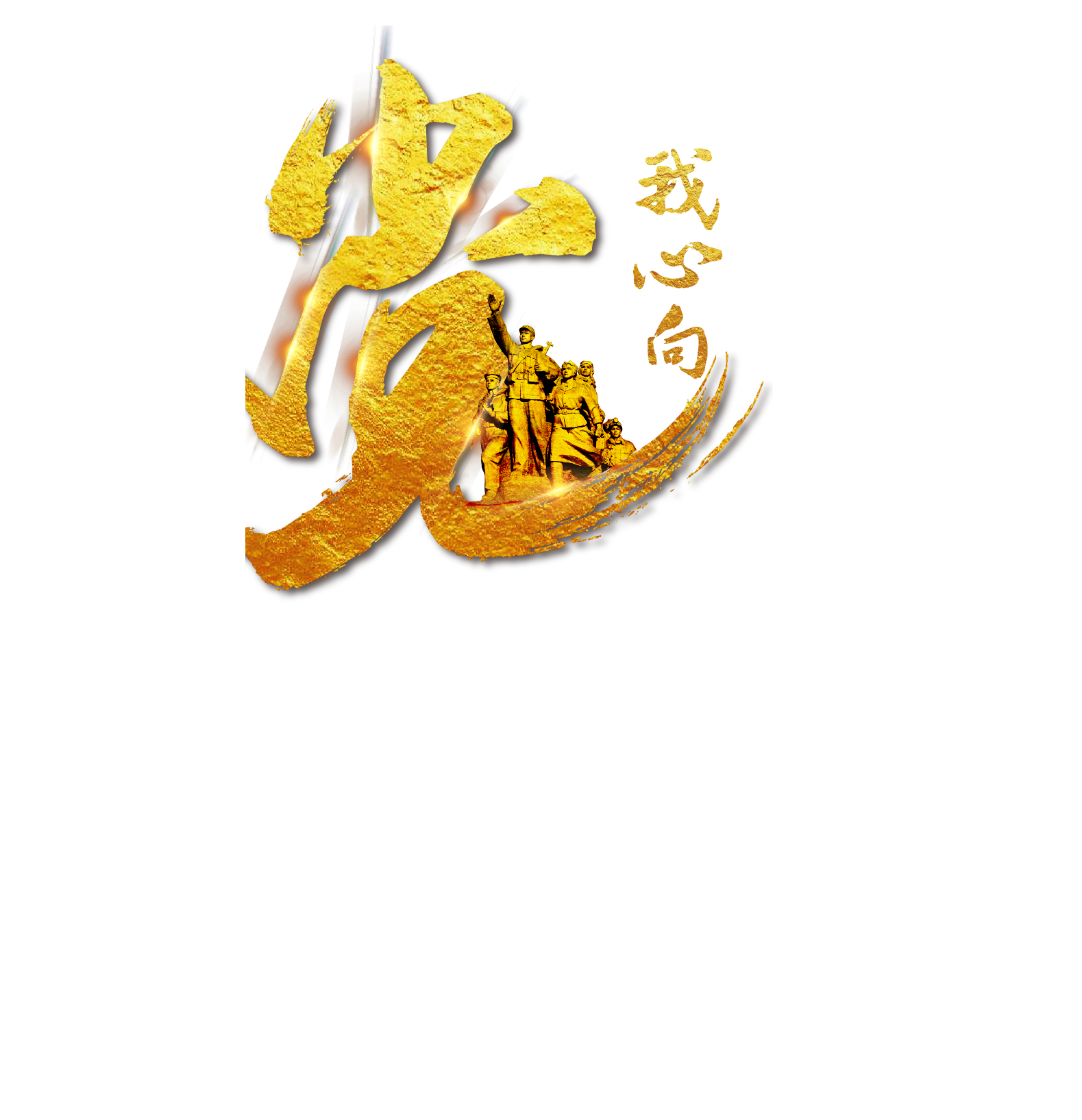 （四）学风会风文风及检查调研方面，重点整治频次过多过滥、浮于表面等突出问题：
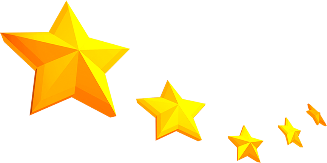 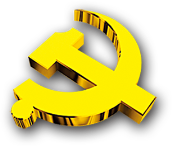 三、集中整治形式主义、官僚主义的重点Process and standard of Party member development
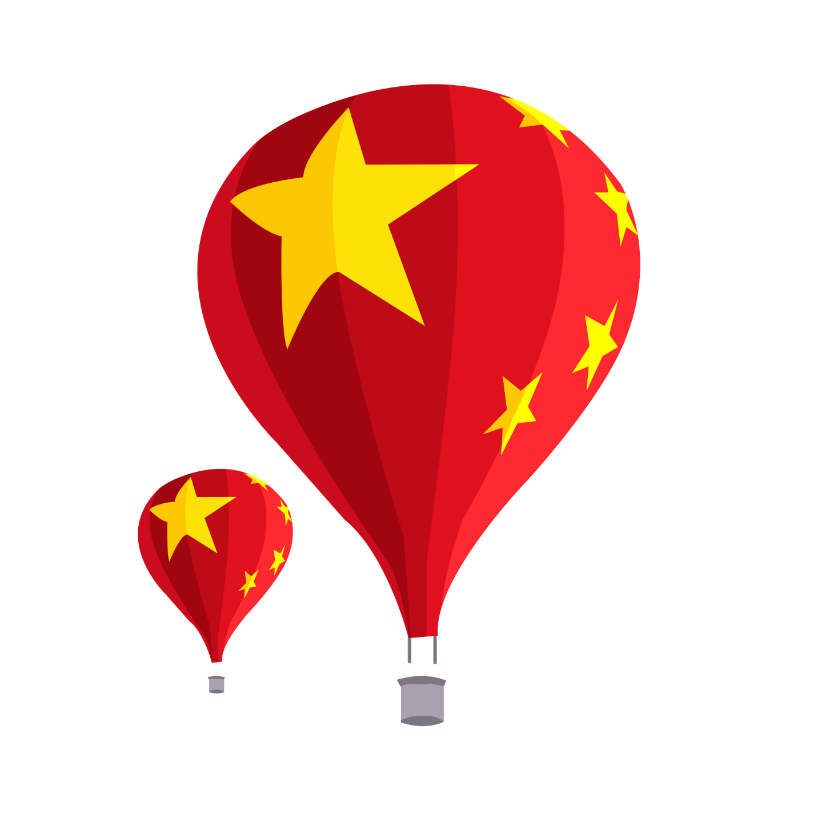 即会议文件多、检查考核多、报告报表多
有的执行文件、会议、简报等相关制度搞变通，正式发文减少，但利用电话传真、短信微信、电子信箱、QQ等渠道下发文件不在少数；正式会议减少，但各种专题会、推进会、研究会多起来了，且大多要求主要领导参加。
比如，在贯彻落实中央精神方面，有的觉得层层学习落实没必要，以书面传达代替集中学习，把学原文悟原理，变成了学新闻稿看解读，原文原稿摆而不读，甚至只记个讲话名称就算学过了。
“三多”
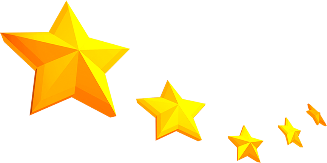 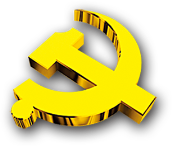 三、集中整治形式主义、官僚主义的重点Process and standard of Party member development
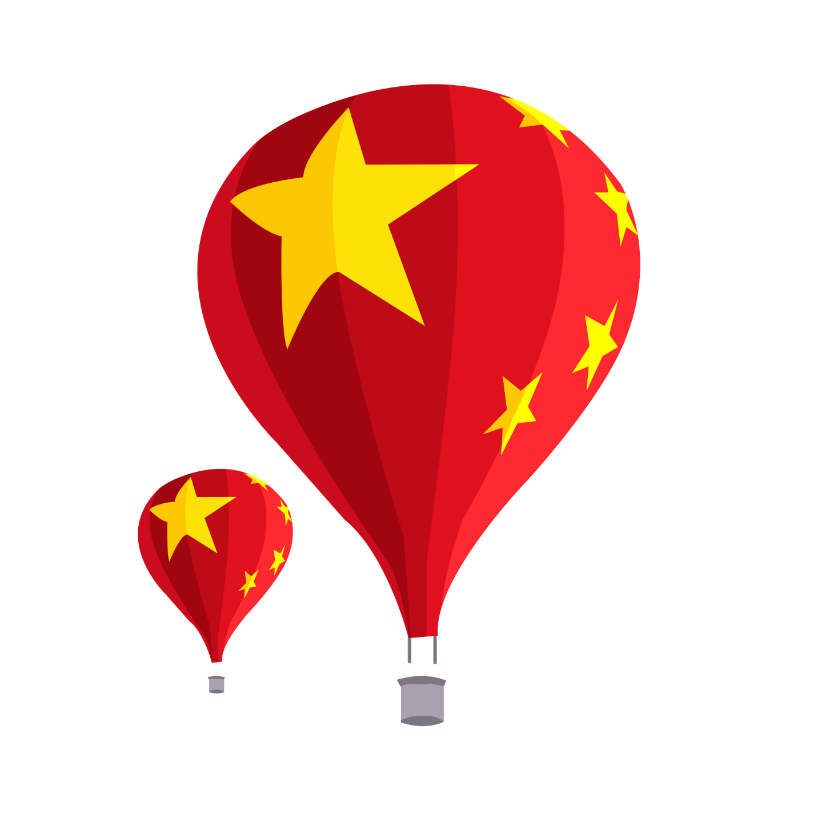 即工作下沉变办公室下沉、责任下沉变责任书下沉、事项下放变苦事累事难事无好处的事下放。
有的落实工作喜欢“横向到边、纵向到底”，但往往是办公室“到边、到底”，人没到、内容没到。有的把层层压实责任变成层层签订责任书、承诺书、保证书，成了层层推卸责任。
“三变”
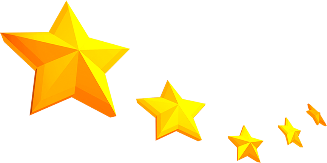 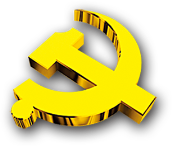 三、集中整治形式主义、官僚主义的重点Process and standard of Party member development
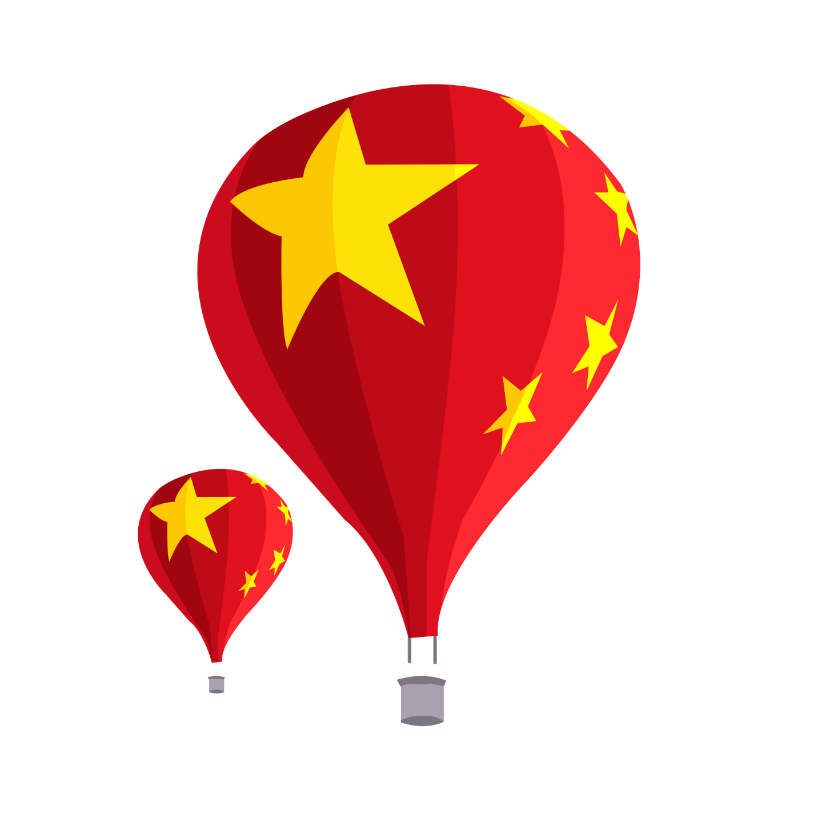 即缺乏调查研究、缺乏换位思考、缺乏协同配合、缺乏服务意识、缺乏责任担当。
有的安排工作不调研、不思考，拍脑袋、凭空想，只管自己需要，不管能否办到，只管面上好看，不管实际成效。有的制定文件、出台政策不接地气，群众看不懂、问不明。有的本位主义突出，只站在本部门角度看问题。有的政策相互冲突，部门互不相让，群众无所适从。有的机械执行政策规定，即使与实际不相符，群众怨声载道也不管不问。
“五缺乏”
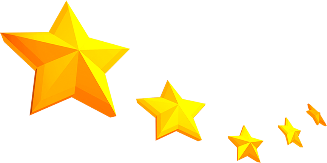 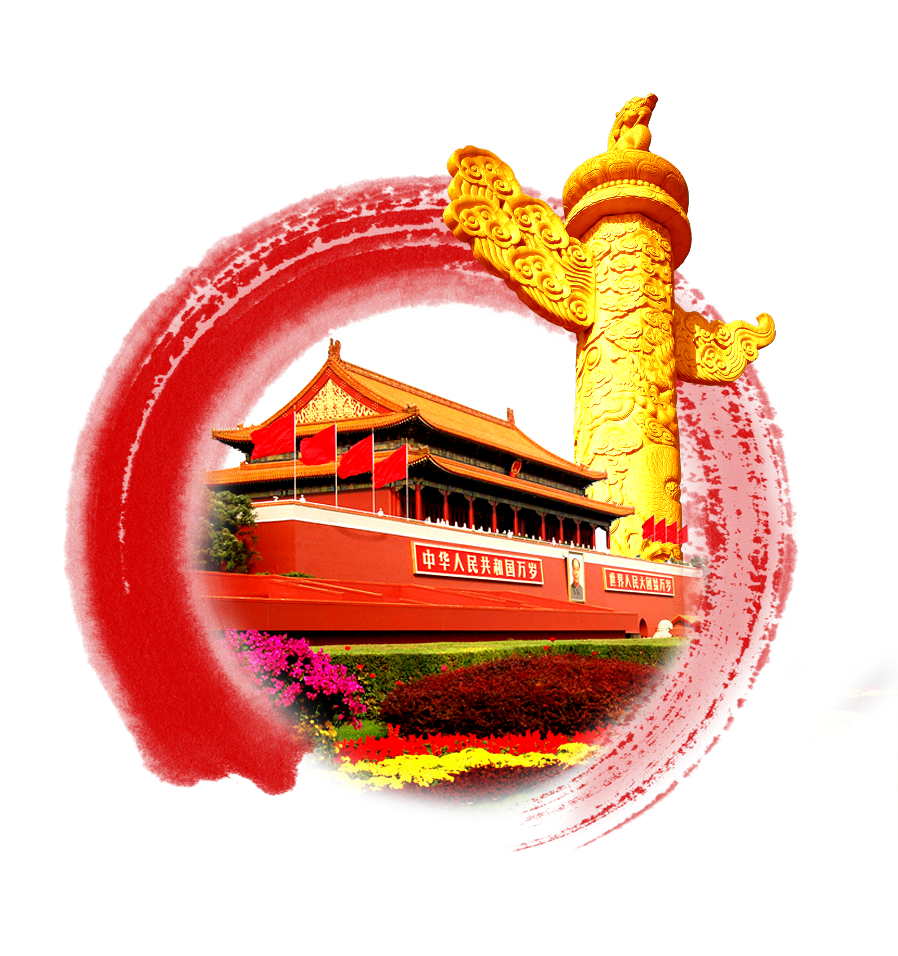 第四章
如何集中整治形式主义、官僚主义
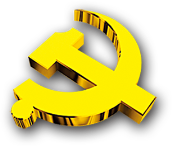 如何集中整治形式主义、官僚主义
Basic policy for developing party members' process
（一）以七项具体工作为突破，坚持落细落小落实
一是坚决整治贯彻落实中央精神只做表面文章。
二是持续紧盯扶贫民生领域形式主义、官僚主义问题。
三是全面清理“工作下沉变办公室下沉”问题。
四是集中整治会议文件多、检查考核多、报告报表多问题。
五是持续筛查整治信访积案背后存在的形式主义、官僚主义问题。
六是专项清理“责任书”“承诺书”“保证书”过多过滥问题。
七是建立形式主义、官僚主义问题负面清单。
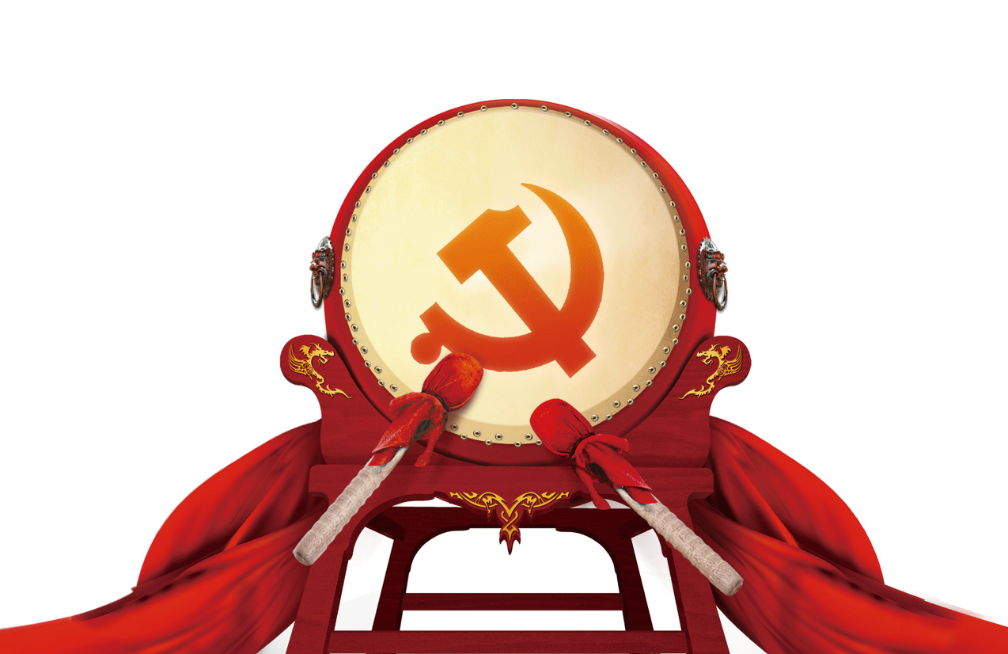 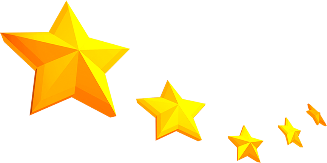 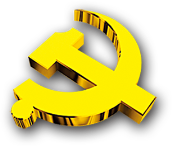 如何集中整治形式主义、官僚主义
Basic policy for developing party members' process
（二）以深化机构改革为契机，全面提升服务管理效能
一是解决部门职能交叉、服务基层不够问题。推进部门整合，优化职能配置，提高直接面向基层、面向群众的机构人员比例。
二是解决乡镇（街道）权责不匹配问题。加快乡镇职能转变，突出乡镇履职重点，扩大乡镇管理服务权限，推进综合行政执法，优化乡镇机构设置，推动编制向基层一线倾斜。
三是解决属地管理和部门管理界限不清问题。厘清部门和地方的职责边界，严禁部门随意将部分职能职责简单下压给地方，推动责权利相统一。
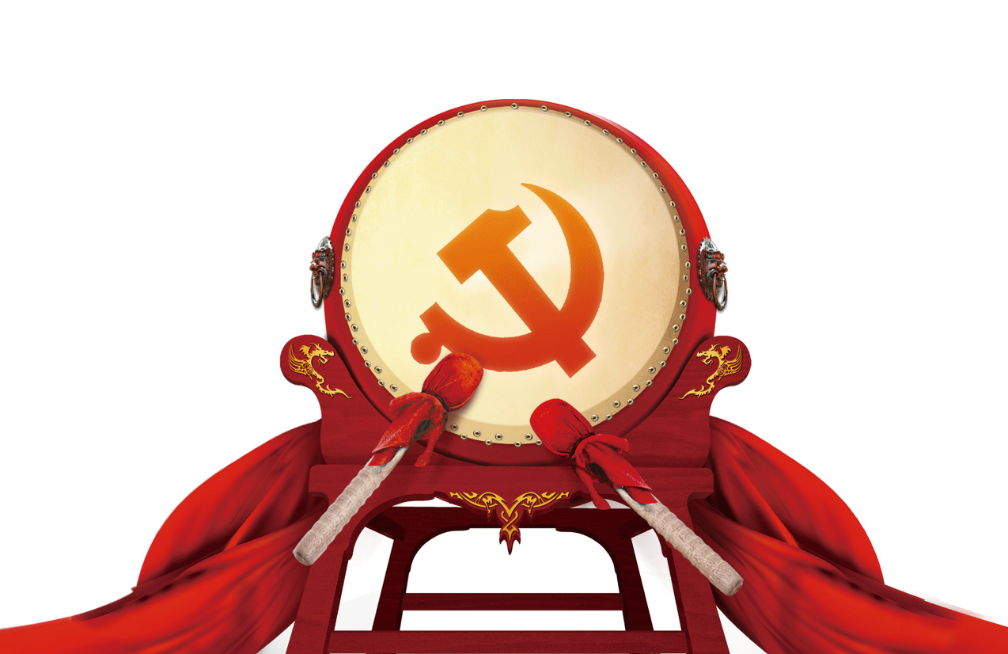 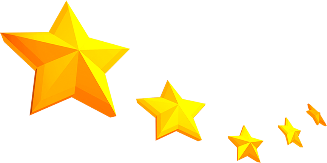 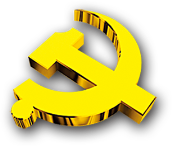 如何集中整治形式主义、官僚主义
Basic policy for developing party members' process
（三）以完善制度机制为抓手，营造勇担当敢作为的制度环境
一是完善考核评价机制。督促各级各部门加强调查研究，着力解决考核评价工作中存在的突出问题，不断优化和改进考核评价指标设置、方式方法，发挥好考核指挥棒作用。如增加群众、企业、下级单位的评分权重；改进检查督查方式，采取不打招呼、少看资料、直奔现场的实地检查督查。
二是推动职能部门完善制度规定。要针对工作调研、群众反映、信访举报等各渠道收集的制度层面问题，及时反馈给有关职能部门，督促和协助做好政策修订等工作，切实维护群众利益。
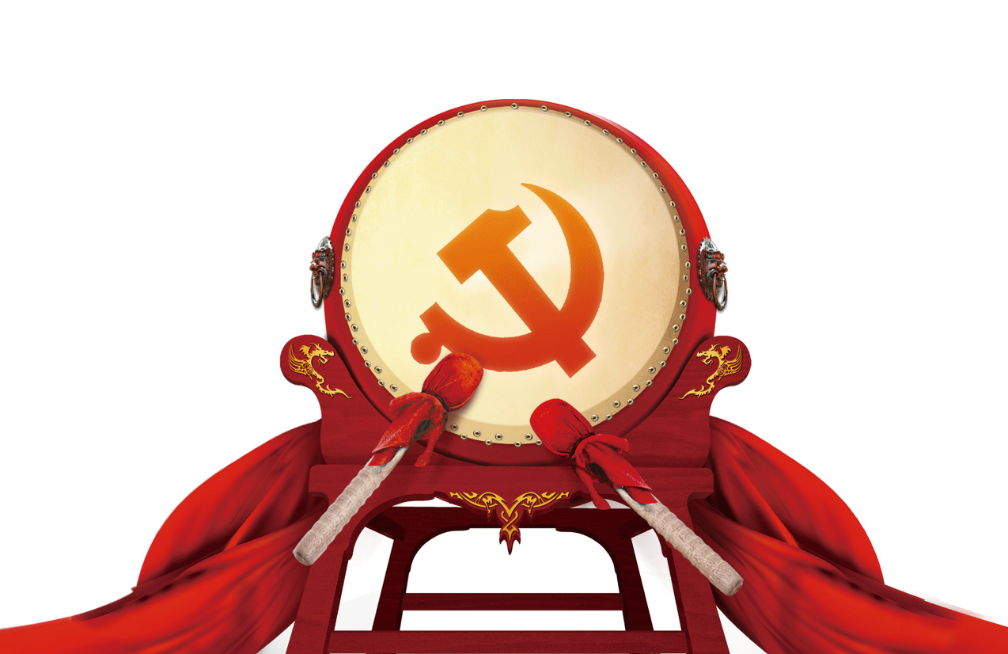 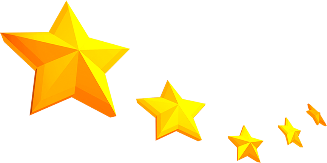 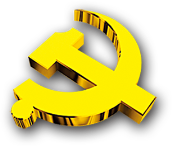 如何集中整治形式主义、官僚主义
Basic policy for developing party members' process
（四）以强化教育引导为常态，树立鲜明导向
坚决纠正形式主义、官僚主义问题，根本在于党员干部自身要始终坚持以人民为中心的思想，不断提高政治站位、思想觉悟和工作水平。
领导干部特别是一把手和上级单位要主动把自己摆进去，认真对照检查，发挥“头雁效应”，从调查研究、召开会议、下发文件、讲话发言等具体事项做起，不断改进工作作风。注重加强调查研究，及时关注和解决改革发展中产生的新问题新矛盾，不断调整和优化工作部署，适应新形势新需要。
各级各部门特别是党员领导干部要带头树立鲜明导向，最终通过以上率下、层层示范，点滴做起、聚沙成塔，带动风气好转。
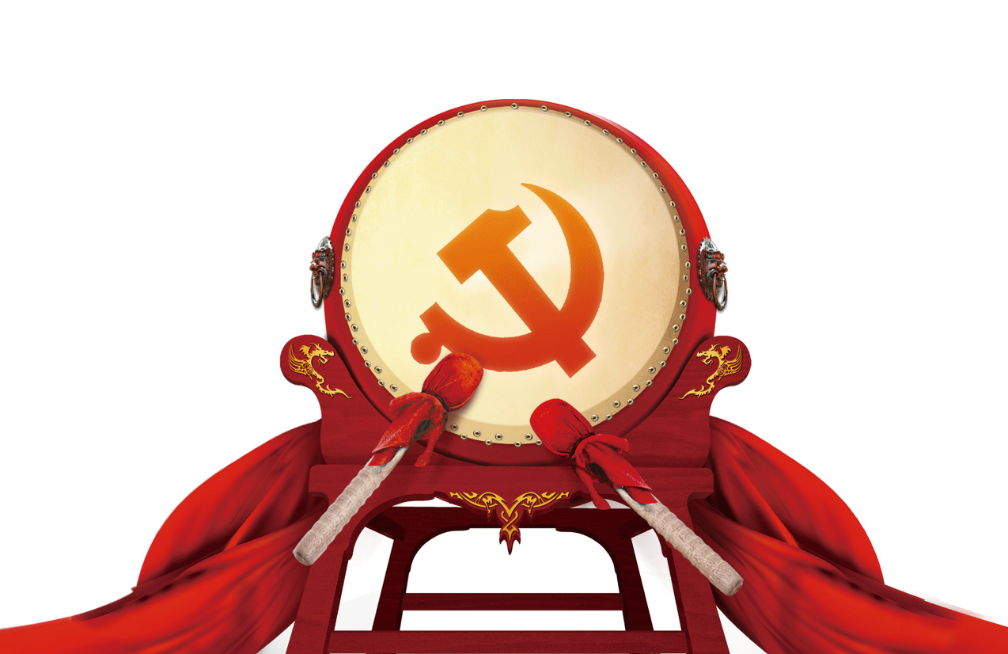 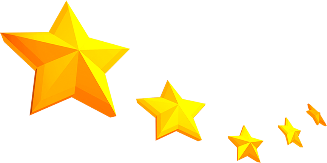 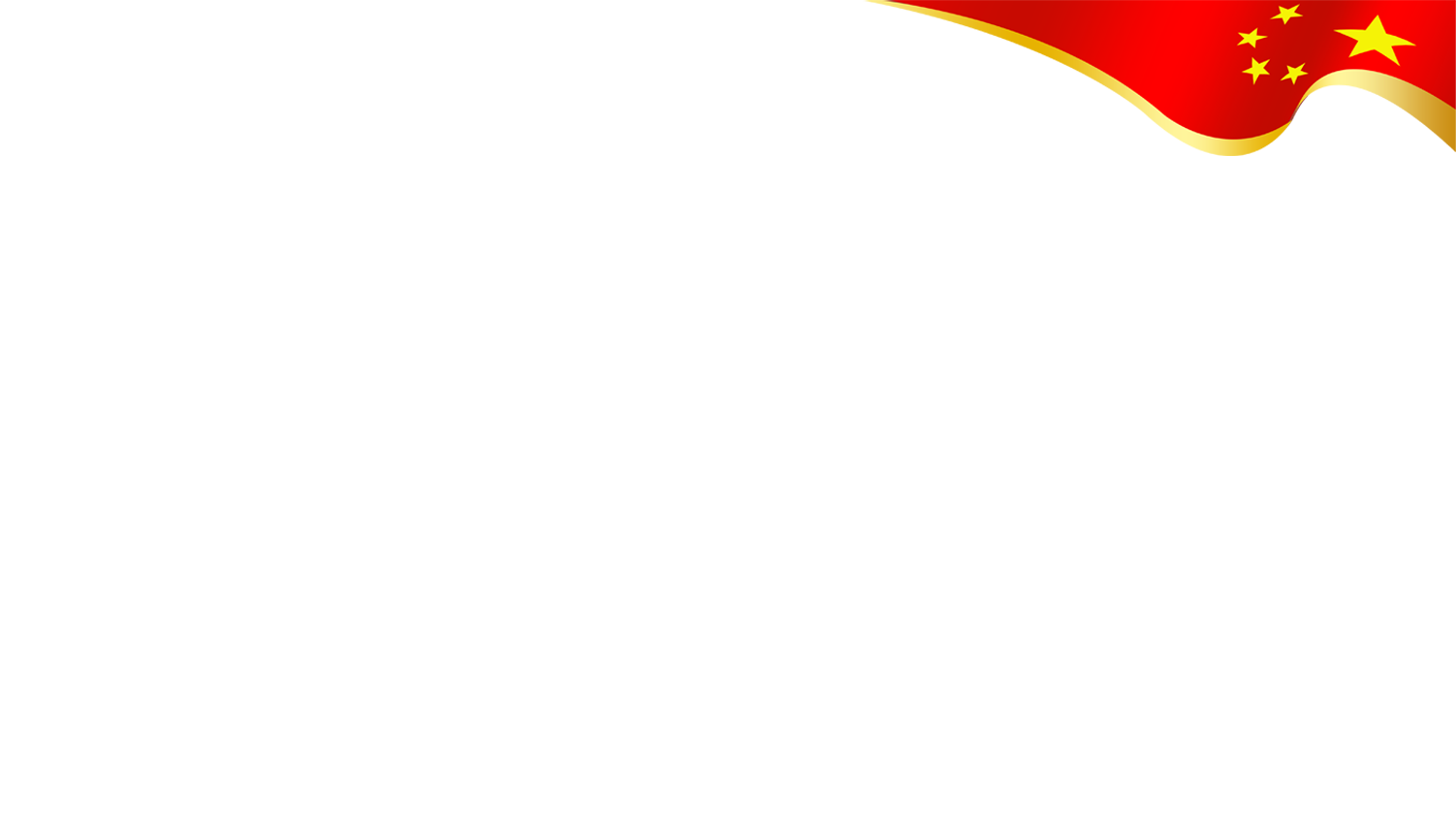 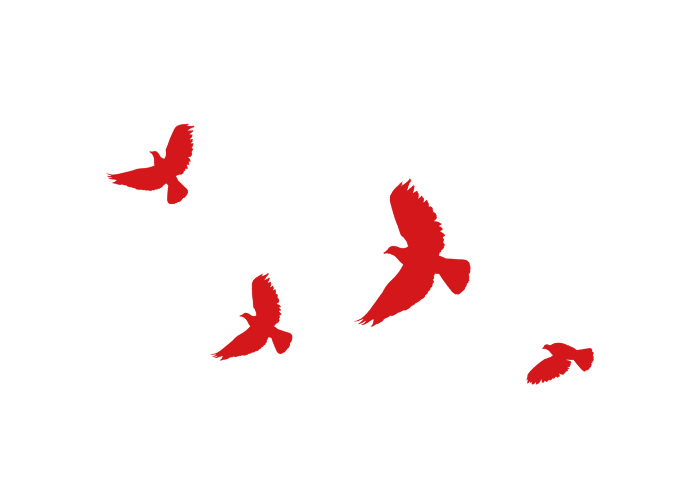 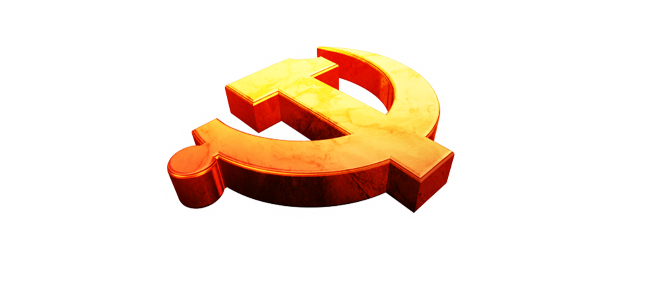 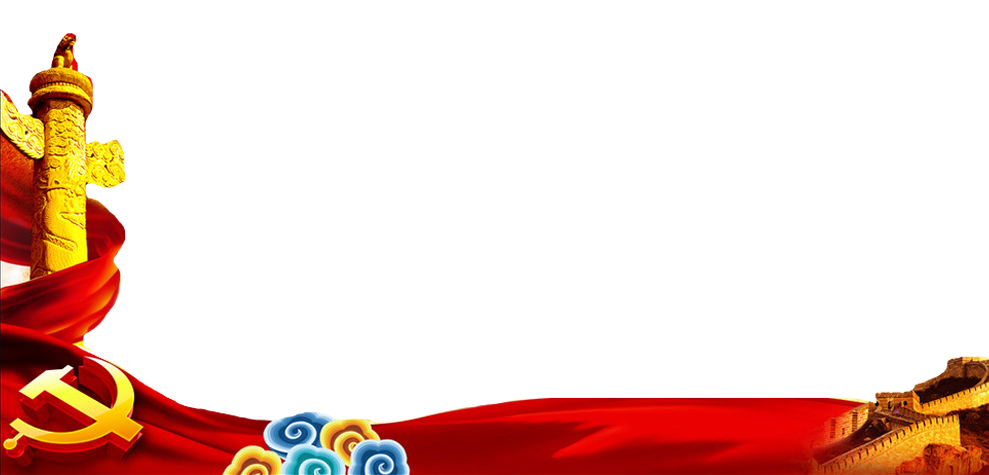 THANKS
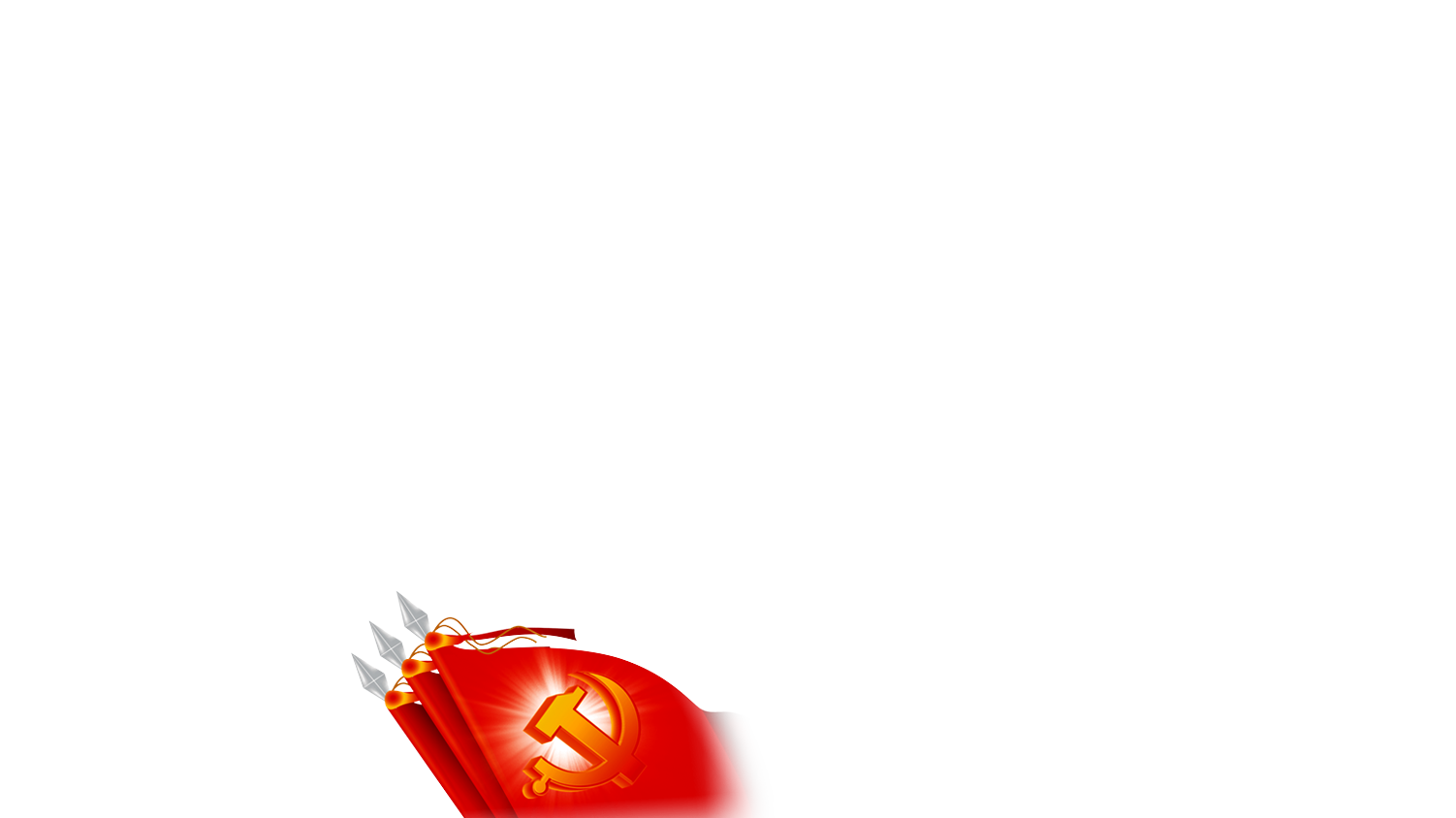